CSG2C3/ Interaksi Manusia dan Komputer (IMK)
Tim Dosen IMK Teknik Informatika
KK SIDE
Sumber: Galitz, Wilbert O. 2007. The Essential Guide to User interface Design: An Introduction to 
GUI Design Principles and Techniques 3rd Edition. Wiley: Indianapolis.
THE USER INTERFACE  (UI)DESIGN PROCESS

Step 4: Membangun Menu Sistem dan Skema Navigasi
Tujuan
Setelah mengikuti materi ini mahasiswa dapat:
Mengetahui komponen-komponen dalam membangun menu sistem dan skema navigasi dalam desain UI
Merancang Struktur menu yang sesuai dengan prinsip UI
CSG2C3 - INTERAKSI MANUSIA DAN KOMPUTER
2
9/27/2015
Menu
Menu merupakan bentuk utama dari navigasi sistem, jika dirancang dengan benar akan membantu pengguna membangun model mental dari sistem.

Menu efektif karena menggunakan kapabilitas manusia yang lebih kuat yaitu dalam hal recognition (pengenalan) dan bukan kapabilitasnya yang lebih lemah yaitu dalam hal recall (ingatan).

Yang akan kita pelajari :
Struktur Menu
Fungsi Menu
Format Menu
Menulis Menu
Navigasi menggunakan Menu
Navigasi dan Link web site
Elemen-elemen navigasi web site
Memelihara rasa ‘tempat’ pada web site
Jenis-jenis Menu
CSG2C3 - INTERAKSI MANUSIA DAN KOMPUTER
3
9/27/2015
Struktur Menu
Struktur menu mendefinisikan tingkat kendali pengguna dalam melaksanakan sebuah task (tugas).
Struktur menu yang dikenal : 
1. Menu Tunggal (single menu)
2. Menu Linier Sekuensial
3. Menu Simultan
4. Menu Hirarki atau Sekuensial
5. Menu Terhubung
6. Menu ‘Event-trapping’
CSG2C3 - INTERAKSI MANUSIA DAN KOMPUTER
4
9/27/2015
Struktur Menu
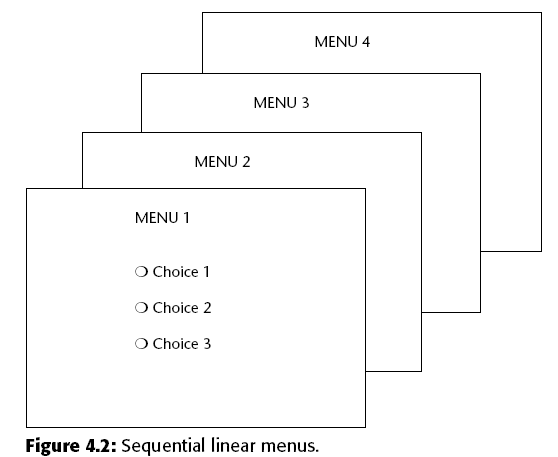 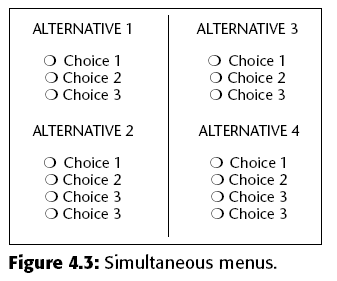 CSG2C3 - INTERAKSI MANUSIA DAN KOMPUTER
5
9/27/2015
Struktur Menu
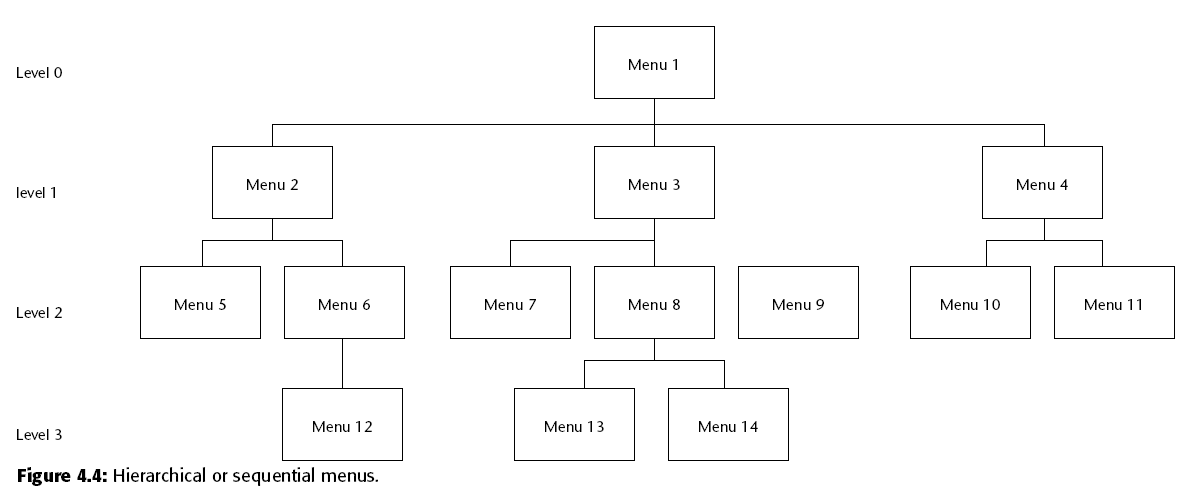 CSG2C3 - INTERAKSI MANUSIA DAN KOMPUTER
6
9/27/2015
Fungsi Menu
Menavigasi ke menu baru
Mengeksekusi sebuah aksi / prosedur
Menampilkan informasi
Memasukkan data
7
9/27/2015
CSG2C3 - INTERAKSI MANUSIA DAN KOMPUTER
Isi Menu
Suatu Menu terdiri atas 4 elemen:
1. Konteks: menyediakan informasi untuk menjaga pengguna tetap teroriantasikan, terutama pada sistem menu yang kompleks/hirarkis. Feedback penting juga bagi pengguna untuk menginformasikan dimana posisi mereka pada suatu proses, apa pilihan mereka sebelumnya, dan berapa jauh lagi proses tersebut selesai.
2. Judul: memberikan konteks terhadap sekumpulan pilihan.
3. Deskripsi Pilihan: dapat berupa mnemonic, angka, daftar pilihan secara alfebetis, satu kata, ataupun kalimat penuh atau lebih banyak lagi.
4. Instruksi penyelesaian: menunjukkan pilihan pengguna; memberikan alasan mengapa pengguna diminta untuk membuat pilihan ini dan dampak yang akan didapat pada proses selanjutnya.
CSG2C3 - INTERAKSI MANUSIA DAN KOMPUTER
8
9/27/2015
Format Menu (Petunjuk)
1. Konsisten
Konsisten dengan ekspektasi pengguna
Konsisten dalam menu :
Format : organisasi, presentasi, urutan pilihan
Frasa : judul, deskripsi pilihan, instruksi
Cara pilih
Skema navigasi
2. Tampil 
    permanen / on demand
3. Presentasi 
      sebuah menu dan pilihan-pilihannya dapat langsung dikenali  sebagai sebuah menu
CSG2C3 - INTERAKSI MANUSIA DAN KOMPUTER
9
9/27/2015
Format Menu (petunjuk)
4. Organisasi 
a. Sediakan menu utama
b. Tampilkan : semua alternatif relevan, hanya alternatif relevan (hilangkan atau ‘gray-out’)
c. Sesuaikan struktur menu dengan struktur ‘task’
d. Minimalkan tingkat menu : untuk web site batasi hingga 2 level
e. Jumlah pilihan : tanpa pengelompokan elemen : 4-8 pilihan; dengan pengelompokan : 18-24
f. Sediakan cara memendekkan menu
g. Jangan sampai menu di-scroll
5. Kompleksitas
Sediakan menu sederhana (untuk pemula, jumlah aksi dan menu secukupnya) dan menu kompleks (untuk ahli, jumlah aksi dan menu lengkap)
CSG2C3 - INTERAKSI MANUSIA DAN KOMPUTER
10
9/27/2015
Format Menu (Petunjuk)
6. Susunan Pilihan
      sedapat mungkin satu kolom; top-down, left-to-right
7. Urutan Pilihan
8. Pengelompokan
9. Garis Pembatas pada menu
10. Pemilihan Menu Pendukung
11. Bahasa / kata yang digunakan
12. Instruksi Menu : 
	Pemula : sediakan cara menyelesaikan menu
	Ahli : sediakan cara untuk mengabaikan instruksi ini
13. Intent Indicator
14. Keyboard Shorcuts
CSG2C3 - INTERAKSI MANUSIA DAN KOMPUTER
11
9/27/2015
Format Menu (Petunjuk)
15. Memilih Pilihan
Pilihan dapat dipilih dengan cara menunjuk pada pilihan dengan penunjuk mekanis, melalui keyboard, atau dengan mengetikkan nilai pilihan.
16. Sediakan Defaults
17. Pilihan yang tidak dapat dipilih
18. Tanda aktif/non-aktif sebuah pilihan
19. Toggled Menu Items
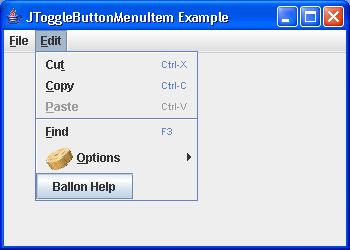 CSG2C3 - INTERAKSI MANUSIA DAN KOMPUTER
12
9/27/2015
Navigasi untuk Web site
Navigasi adalah cara orang mencari apa yang mereka inginkan dari sebuah web site.

Pencarian ini terdiri atas 4 langkah : 
Orientasi, 
keputusan rute, 
monitoring rute, dan 
pengenalan tujuan.
	Goals : dapat menjawab :
Where am I now?
Where did I come from?
Where can I go from here?
How can I get there quickly?
CSG2C3 - INTERAKSI MANUSIA DAN KOMPUTER
13
9/27/2015
Desain Navigasi Web site
1. Pertolongan Navigasi Web site
a. Untuk membantu navigasi 
Sediakan peta atau overview hirarki menu
Sediakan clickability cues
Sediakan pilihan-pilihan yang akan ada di level selanjutnya
Ganti warna sebuah link yang sudah di klik
b. Sediakan umpan balik berkaitan dengan lokasi saat ini
Sediakan sejarah (history) navigasi
Cocokkan antara teks/label sebuah link dengan judul halaman tujuan
CSG2C3 - INTERAKSI MANUSIA DAN KOMPUTER
14
9/27/2015
Desain Navigasi Web site (Lanj)
2. Organisasi Web site
 a. Bagi isi menjadi fragmen-fragmen lojik
Hirarki generality atau kepentingan
Struktur relasi antar fragmen


Establish global or site-wide navigation requirements.
Create a well-balanced hierarchical tree.
Restrict to two levels requiring no more than two clicks to reach deepest content, whenever possible.
It is easier to develop a clear and comprehendible navigation scheme if the Web site
CSG2C3 - INTERAKSI MANUSIA DAN KOMPUTER
15
9/27/2015
Desain Navigasi Web site (Lanjutan)
3. Desain halaman navigasi
a.  Gunakan tipe menu yang cocok
Menu sekuensial untuk task yang sederhana
Menu simultan untuk task yang dapat balik
b.  Jaga halaman navigasi supaya tetap pendek
c.  Batasi teks prosa
d.  Scrolling
Hindari scrolling halaman navigasi
Batasi scrolling untuk melihat semua link pada halaman daftar isi
Hindari horisontal scrolling
CSG2C3 - INTERAKSI MANUSIA DAN KOMPUTER
16
9/27/2015
Desain Navigasi Website (Lanj)
4. Komponen Sistem Navigasi
      Semua elemen navigasi haruslah : selalu ada, jelas, konsisten tampilan; fungsi; dan urutannya.
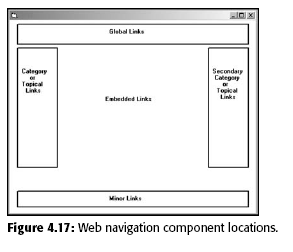 Elemen-elemen Navigasi Website
CSG2C3 - INTERAKSI MANUSIA DAN KOMPUTER
17
9/27/2015
Menu Grafis
CSG2C3 - INTERAKSI MANUSIA DAN KOMPUTER
18
9/27/2015
19